Energy Storage Roadmap & Flexibility Roadmap Information Session
August 7, 2019
08/07/19  Public
Agenda
08/07/19  Public
2
Welcome & Introductions
08/07/19  Public
3
[Speaker Notes: Greg to speak briefly to capacity market decision]
Background
AESO is mandated to promote the fair, efficient and openly competitive exchange of electricity
Dispatchable Renewables and Energy Storage report* published in September 2018
Recommended creating an energy storage roadmap and a flexibility roadmap
Legislation, regulations and AESO Authoritative Documents do not currently contemplate the integration of energy storage 
AESO is committed to working through these issues
* www.aeso.ca/assets/Uploads/AESO-Dispatchable-Renewables-Storage-Report-May2018.pdf
08/07/19  Public
4
Flexibility Roadmap
08/07/19  Public
5
Background
As detailed in section 5.5.1 of the Dispatchable Renewables and Energy Storage report, the objectives of the Flexibility Roadmap are to:
Sustain the flexibility modelling process to forecast future flexibility needs and capabilities, including calibrating the models from actual results
Proactively plan to incrementally enhance system flexibility through cost-effective approaches, should additional flexibility be required in the future
08/07/19  Public
6
Background (continued)
As explained in the AESO letter* to stakeholders dated Feb. 7, 2019, the following Energy and AS Markets items of the Market Evolution Roadmap items are considered part of the Flexibility Roadmap:
Dispatch tolerance
Shorter settlement
Ramp product
Pricing (price cap, negative pricing, shortage pricing)
* www.aeso.ca/assets/Uploads/market-roadmap-strategy-letter-FINAL2.pdf
08/07/19  Public
7
Flexibility Roadmap Approach
In 2019 and 2020, the Flexibility Roadmap will:
Develop related AESO processes
Implement the processes and publish the first flexibility performance report and the first flexibility needs report in 2020 
Assess enhancements to technical requirements and wind / solar forecasting
Assess enhancements to real-time operational tools in managing Net Demand Variability
Advance related Market Evolution Roadmap items
Flexibility Roadmap is expected to be completed in 2020, after which:
The established processes will continue to be implemented as part of AESO routine business
Implementation of measures that received approval to proceed will follow the normal stakeholder consultation and change process
Measures that are not being implemented immediately will be monitored in the future as part of regular AESO business
08/07/19  Public
8
High-level Work Components & Timelines
08/07/19  Public
9
High-level Work Components & Timelines
08/07/19  Public
10
Questions about the Flexibility Roadmap?Email: info@aeso.ca
08/07/19  Public
11
Energy Storage Roadmap
08/07/19  Public
12
Overview – Energy Storage Roadmap
Sets out the AESO’s plan to facilitate the integration of energy storage 
Improves clarity required for market qualification and participation, and enable efficient, effective connection, monitoring and control of energy storage facilities 
Aims to meet in-service dates starting in mid-2020
The long-term integration of energy storage forms a key part of the Energy Storage Roadmap
Includes changes to AESO Authoritative Documents and longer-term AESO grid & market system changes
08/07/19  Public
13
Motivation for Change
Level playing field
Alberta policy, legislation and regulations lack clarity and specificity with regard to energy storage 
The unique attributes of energy storage facilities are not the same as loads or generators, as currently contemplated in the AESO Authoritative Documents, resulting in a lack of clarity in the application of those documents
Energy storage does not currently enjoy the same ease of connection as other assets 
Value and benefits
Energy storage can optimize intermittent generation 
Energy storage could reduce costs to AIES infrastructure through transmission and distribution deferral, resulting in potential cost benefits to customers
Fast frequency response from energy storage can enable reductions in required volumes of certain ancillary services, resulting in potential cost benefits to customers
Other jurisdictions
Other jurisdictions have developed (or are developing) processes and rules to incorporate energy storage technologies and services into their regulatory and market frameworks
08/07/19  Public
14
Energy Storage Roadmap Principles
Objective of the Principles:
Industry alignment
Guide the development of the Energy Storage Roadmap
General Principles related to the Roadmap Objectives:
The AESO will facilitate the integration of energy storage 
Energy storage will be approached as a unique asset type; it is neither a load nor a generator 
The AESO will be impartial to energy storage technology, configuration and point of connection
08/07/19  Public
15
Energy Storage – Definition
‘Working’ definition:
“Energy Storage is any technology or process that is capable of using electricity as an input, storing the energy for a period of time and then discharging electricity as an output”
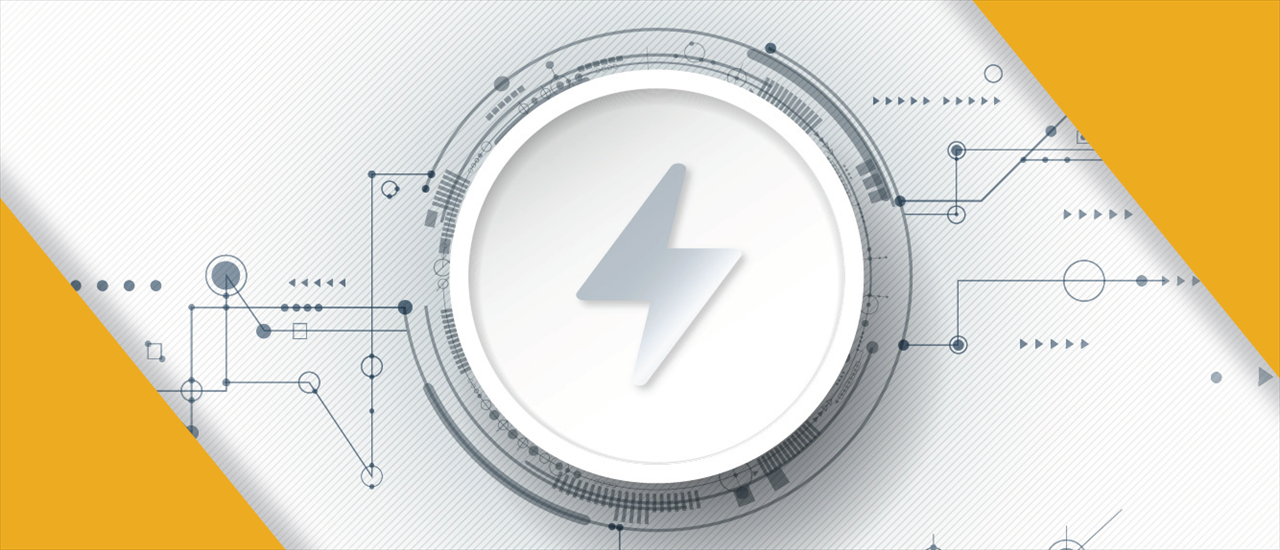 08/07/19  Public
16
[Speaker Notes: Consolidated Authoritative Document Glossary (CADG) currently states “energy storage facility” means a facility with technologies capable of storing and releasing electric energy]
Approach
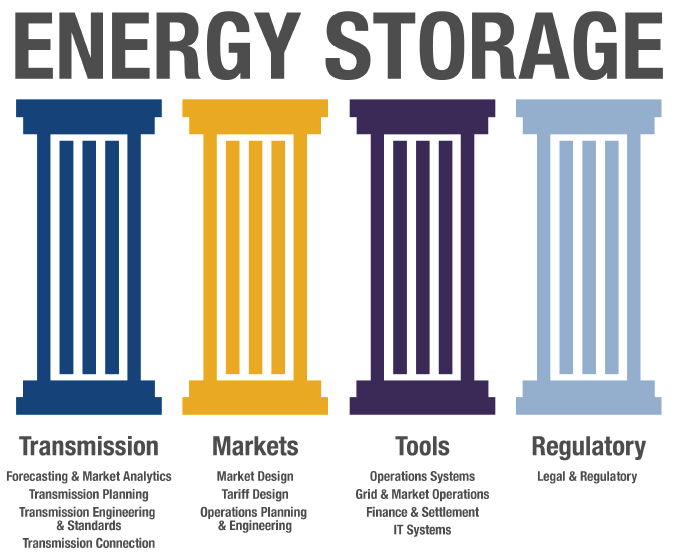 Committed
Current state 
Future state
Bridge the gap
08/07/19  Public
17
Current State
The AIES currently has no transmission-connected energy storage facilities
Energy storage can participate in Alberta’s electricity markets as two separate assets, a generator or a load 
Existing AESO Authoritative Documents and tools do not fully contemplate energy storage, resulting in a lack of clarity
The AESO is currently engaging stakeholders in a review of the bulk and regional tariff design 
Including review of the applicable tariffs or opportunity services as they relate to energy storage
Energy-only Markets
08/07/19  Public
18
Integrated Schedule – Summary
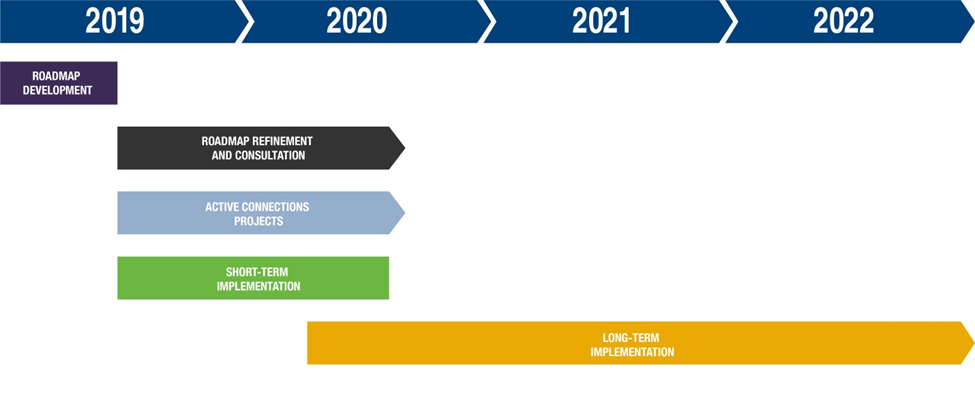 08/07/19  Public
19
Integrated Schedule
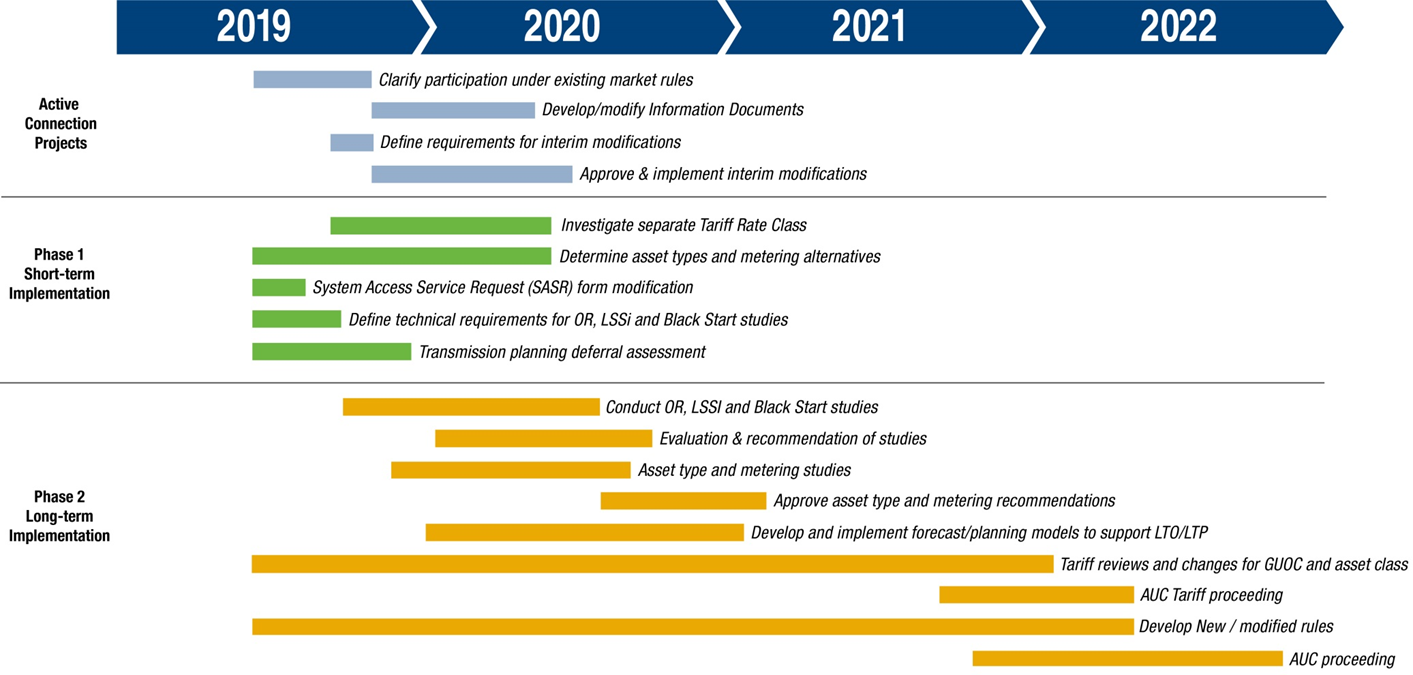 08/07/19  Public
20
Next Steps
Energy Storage Roadmap 
Published on AESO.ca this afternoon 
Feedback survey  
Deadline September 6, 2019
Implementation
Engage with industry
Ongoing communication
Review potential working groups
Continue Phase 1 short-term implementation 
Provide clarity to enable active energy storage connection projects
08/07/19  Public
21
Questions about the Energy Storage Roadmap?Email: energystorage@aeso.ca
08/07/19  Public
22
Connect with the AESO
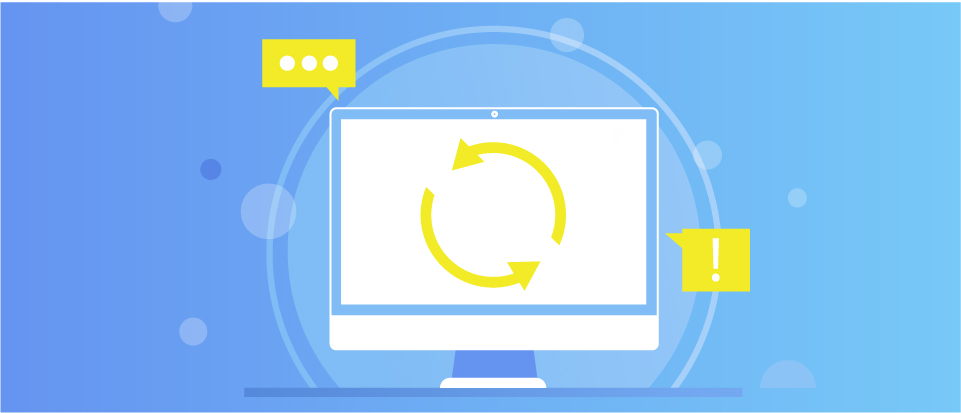 Twitter: @theAESO
Email: info@aeso.ca
Website: www.aeso.ca
Subscribe to our stakeholder newsletter
08/07/19  Public
23
Thank You
08/07/19  Public
24